Χρόνος καί αἰωνιότητα στόν Πλωτῖνο Ενότητα 11η: Χρόνος  ΙII Ελένη ΠερδικούρηΣχολή Ανθρωπιστικών και Κοινωνικών ΣπουδώνΤμήμα Φιλοσοφίας
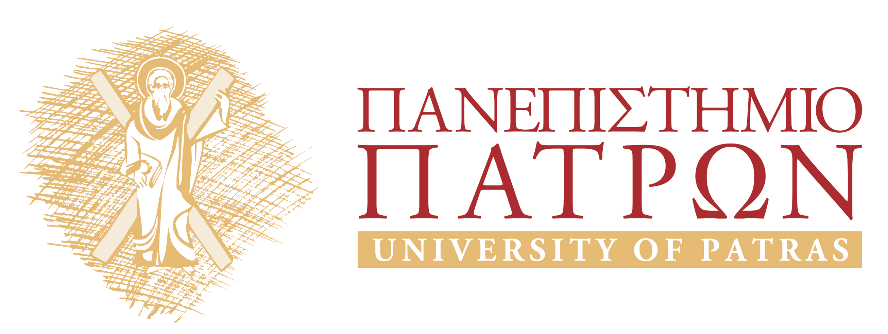 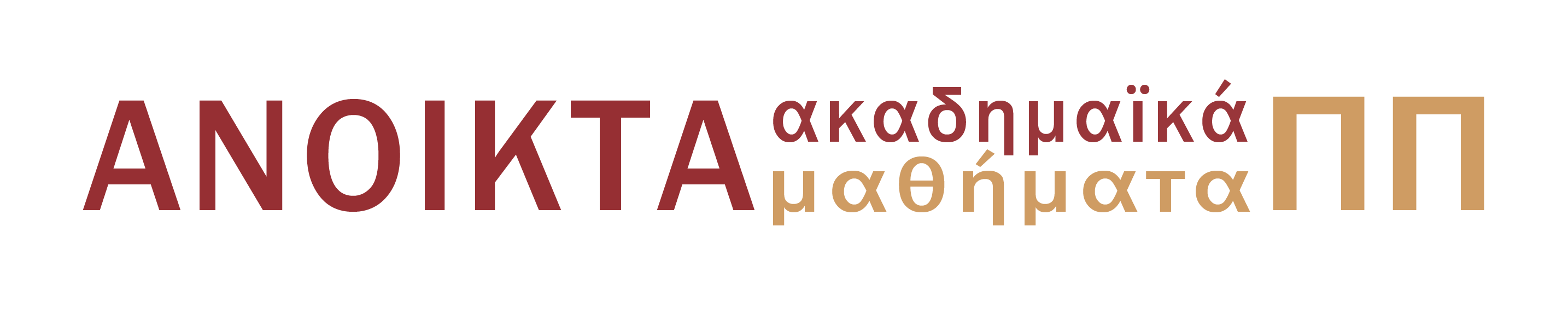 Σκοπός ενότητας
Διεξοδική μελέτη και ολοκλήρωση  του 11ου κεφαλαίου, πραγμάτευση και ολοκλήρωση του 12ου κεφαλαίου  της πραγματείας του Πλωτίνου Περί αἰώνος καί χρόνου ΙΙΙ 7 [45] 11–12.


Προς την ολοκλήρωση της διερεύνησης με σκοπό την αποσαφήνιση της έννοιας χρόνος.
Ο χρόνος είναι εξίσου αἰώνιος με την αἰωνιότητα.
«Μήπως λοιπόν φαίνεται πως μπορεί να έχει δίκιο κανείς, αν πει ότι ο χρόνος είναι η ζωή της Ψυχῆς κατά την κίνηση της μετάβασής της από τον ένα τρόπο ζωῆς στον άλλο;»

ζωή τῆς Ψυχῆς
Για τη ζωή του Νοῦ, ο Πλωτῖνος έχει ήδη ισχυριστεί ότι είναι αυτή η αέναη κίνηση σύνδεσης των νοητῶν μεταξύ τους.
Η ζωή ως μία έννοια δημιουργικής αὐτοσυγκρότησης, ως μία έννοια δημιουργικής αυτοδιαφοροποίησης.
Το μοναδικό είδος περιεχομένου στο πλωτινικό σύστημα
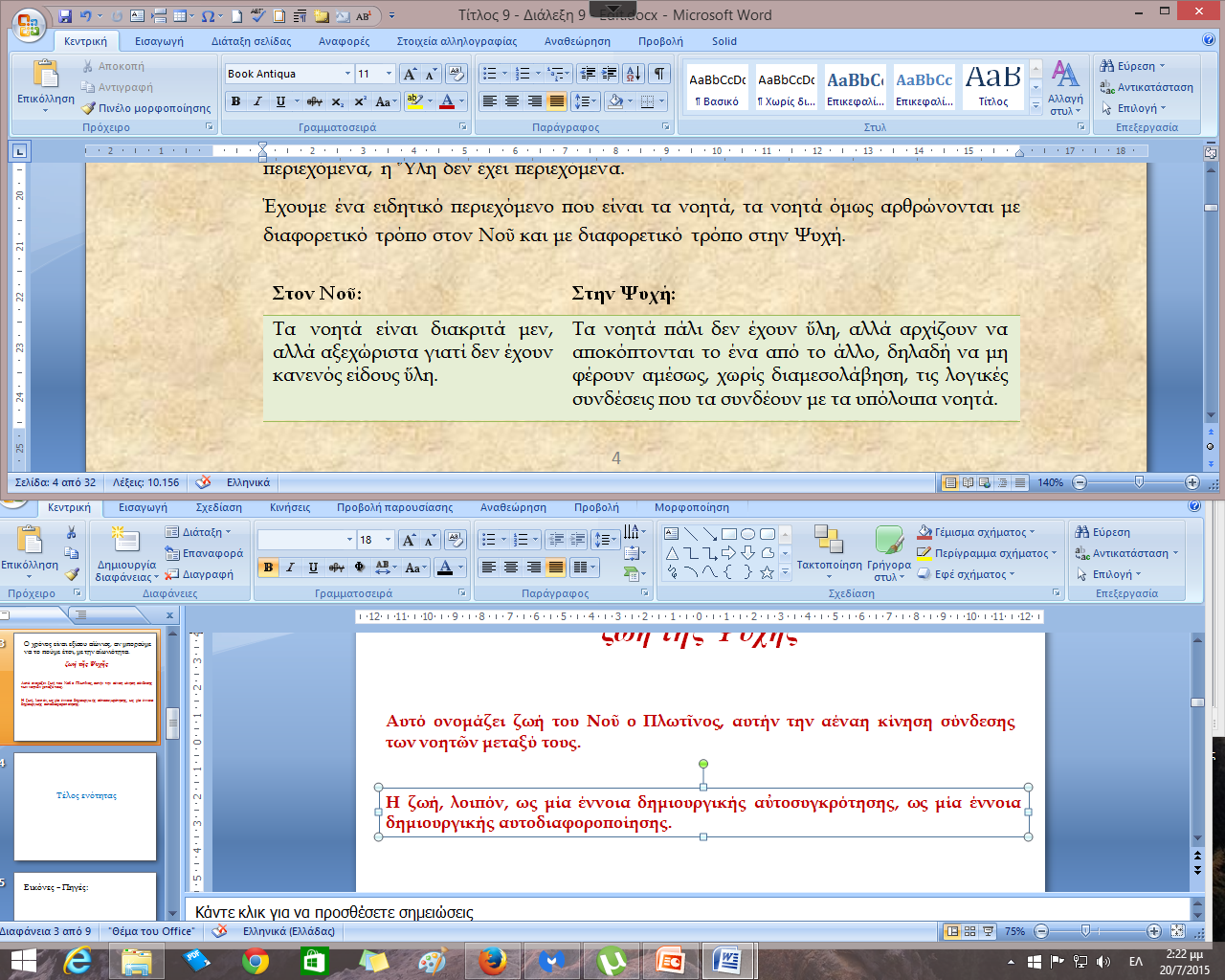 Η ζωή της Ψυχῆς
Η ζωή της Ψυχῆς είναι ο χρόνος, όπως η ζωή του Νοῦ είναι η αἰωνιότητα.
Και πώς περιγράφει ο Πλωτῖνος αυτήν τη ζωή της Ψυχῆς;
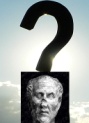 ζωή τῆς Ψυχῆς = κίνηση τῆς Ψυχῆς
Η στάση ως παραμονή στο ίδιο
Αυτό που υποδεικνύει η αντίστιξη, μεταξύ νοητικής κίνησης εν γένει και κίνησης ενός μέρους της Ψυχῆς, είναι ότι η στάση, έτσι όπως την εννοεί ο Πλωτῖνος εδώ σε σχέση με την αἰωνιότητα, δηλώνει την παραμονή στο ίδιο, στον ἑαυτό, τη μη έξοδο από τον ἑαυτό.
Η Ψυχή δεν έχει την ικανότητα να τα γνωρίσει όλα μαζί, γιατί δεν τα παράγει η ίδια, δεν είναι δικά της.
Το θεμέλιο της διαφοράς ανάμεσα στον Νοῦ και στην Ψυχή
Η βασική θέση που συνέχει αυτήν τη διαφοροποίηση στον Πλωτῖνο, αυτή που συνιστά το θεμέλιο της διαφοράς ανάμεσα στον Νοῦ και στην Ψυχή είναι ότι για να έχω αὐτονόηση πρέπει κατ' ανάγκη να μπορώ να νοήσω τον ἑαυτό μου, και άρα πρέπει κατ' ανάγκη ο ἑαυτός μου να μού ανήκει.
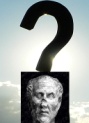 Και πότε μου ανήκει ο ἑαυτός μου;
Τα νοητά είναι δημιουργήματα, παράγωγα, προϊόντα του ίδιου του Νοῦ και άρα ο Νοῦς μπορεί, νοώντας τα δικά του προϊόντα, τα παράγωγά του να γνωρίσει τον ἑαυτό του.
Τα επείσακτα περιεχόμενα της Ψυχῆς
Τα περιεχόμενα, όμως, της Ψυχῆς τής είναι κατά μία έννοια επείσακτα, τής έρχονται απέξω, δεν είναι δικά της, δεν τα παράγει η ίδια, η ίδια συγκροτείται ως κάτι που φέρει περιεχόμενα που δεν τής είναι δικά της, που δεν της είναι οικεία και προσπαθεί να τα οικειοποιηθεί. 

Αυτή η προσπάθεια οικειοποίησης προϋποθέτει κατ' ανάγκην τον καταμερισμό αυτών των περιεχόμενων, γιατί η Ψυχή πρέπει να τα γνωρίσει ένα – ένα.
Σκεφτείτε τον τρόπο με τον οποίο κάνουμε φιλοσοφία, πώς αναλύουμε τις έννοιες;
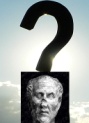 Ο τρόπος ύπαρξης του Νοῦ και της Ψυχῆς
Και η σκέψη της Ψυχῆς τι προσπαθεί να κάνει;
Προσπαθεί να πάρει αυτά τα περιεχόμενα απέξω, αυτά που τα παίρνει από τον Νοῦ, και να τα κάνει δικά της, αλλά για να τα κάνει δικά της πρέπει να ανακαλύψει ποια είναι και με ποιον τρόπο συνδέονται. Αυτό ακριβώς το πράγμα είναι ο χρόνος!
ζωή = ἐνεργοποίηση
Οπότε, ποια είναι τα χαρακτηριστικά της Ἐκεῖ ζωῆς, έχουμε πει ότι το Ἐκεῖ δηλώνει πάντα τον νοητό κόσμο;
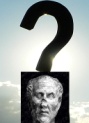 Ἐκεῖ ζωή   —  Ἐδῶ Ζωή
Ἐκεῖ ζωή   —  Ἐδῶ Ζωή ΙΙ
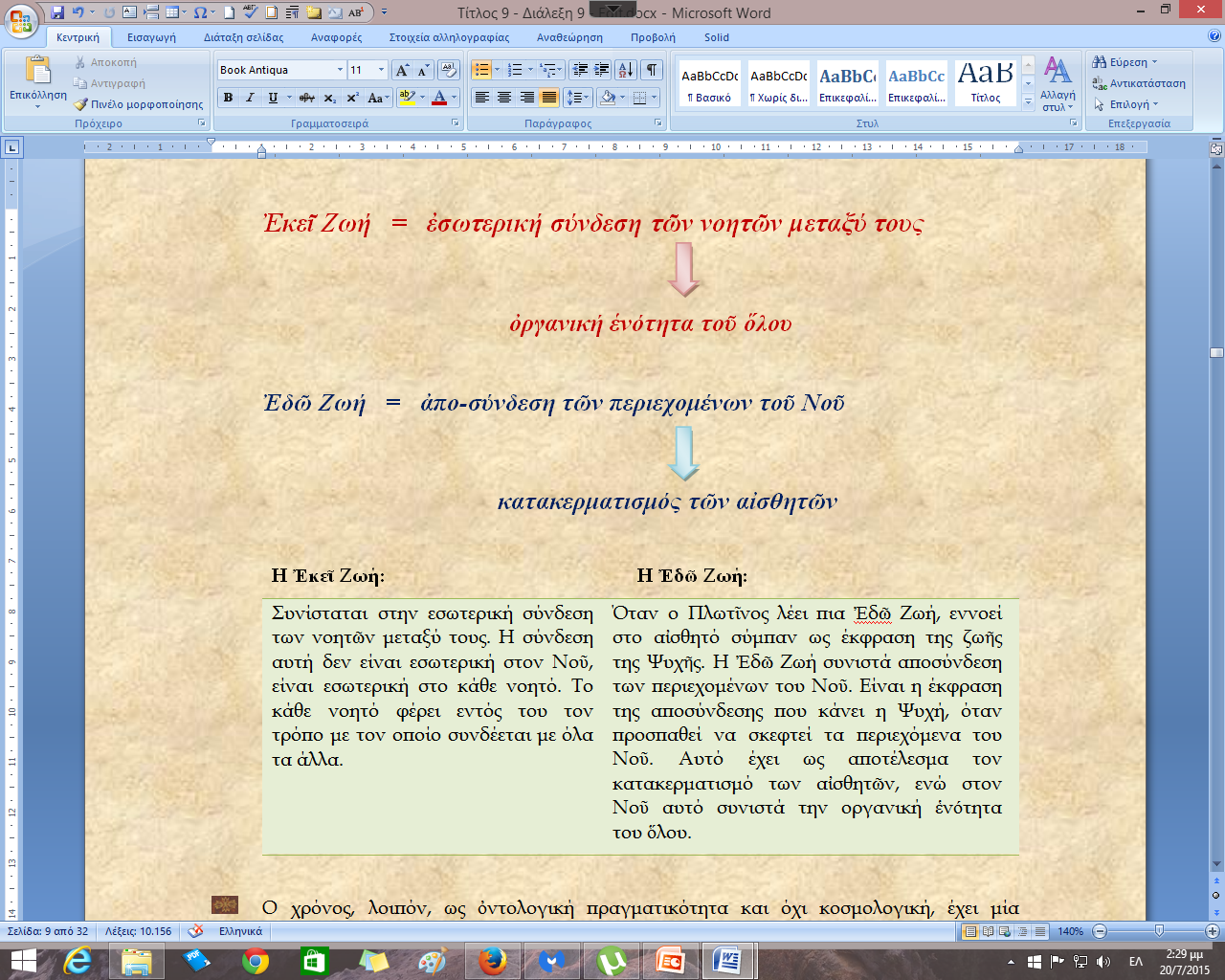 Χρόνος  η προϋπόθεση του κατακερματισμού των αἰσθητῶν
Βλέπουμε ότι ο χρόνος είναι άλλο πράγμα, είναι ο όρος, η προϋπόθεση του κατακερματισμού των αἰσθητῶν, όπως η αἰωνιότητα είναι ο λόγος της ἑνότητας των νοητῶν.
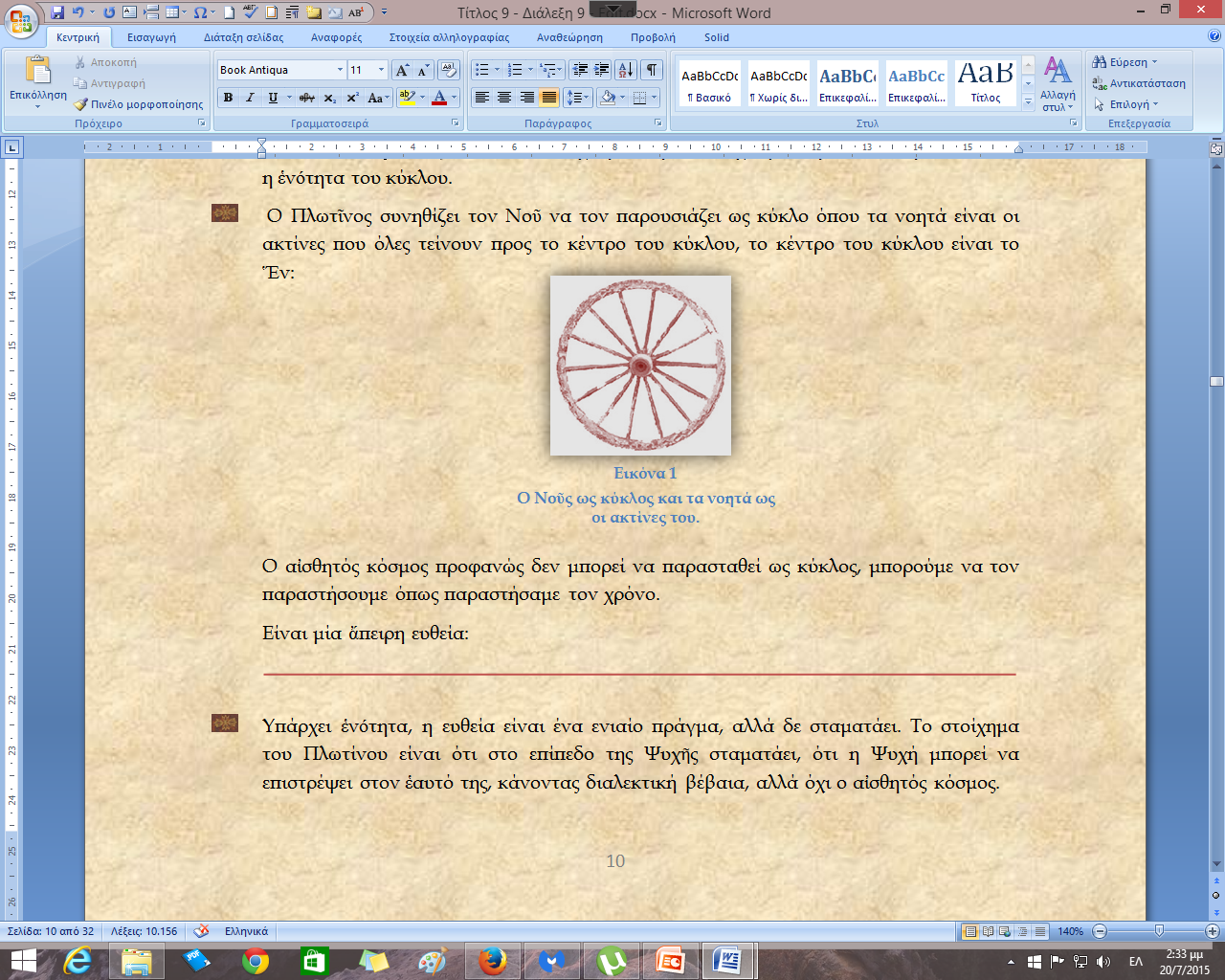 Το ποιοτικό ἄπειρο
Εάν η αἰωνιότητα είναι αυτού του τύπου το ἄπειρο, ένα μη φαύλο ἄπειρο που ξεκινά από ένα σημείο (σημείο Α επάνω στην περι-φέρεια του κύκλου) και επιστρέφει στο ίδιο και όλη η ποιοτική διαφοροποίηση του  ἀπείρου  περιέχεται  στο  εσωτερικό  του,
ο χρόνος είναι ένα ἄπειρο τέτοιου τύπου που δε σταματάει ποτέ, ένα ἄπειρο που τείνει προς το μέλλον!
Η βασική αντίστιξη μεταξύ αἰωνιότητας και χρόνου
Η βασική αντίστιξη μεταξύ αἰωνιότητας και χρόνου είναι ότι η αἰωνιότητα είναι σύστημα, ενώ ο χρόνος είναι χωρισμένος σε μέρη, είναι σύνολο.
Η ἑνότητα του Νοῦ είναι συγχρονικότητα, η ἑνότητα στο επίπεδο της Ψυχῆς είναι συνέχεια, όχι συγχρονικότητα, είναι συνεχής μετάβαση από το ένα περιεχόμενο στο άλλο, δεν είναι όλα μαζί παρόντα.
Η ἑνότητα του Νοῦ είναι η ἑνότητα του συστηματικού ὅλου, η ἑνότητα της Ψυχῆς είναι η ἑνότητα ενός ὅλου που αποτελείται από μέρη, δεν είναι ενός συστήματος, δεν είναι συστηματική οργανικότητα.
διάνοια — νόηση
Έχουμε δύο διαφορετικά είδη κινήσεων.
Εάν δεν είχαμε δύο διαφορετικά είδη κινήσεων, ποιο θα ήταν το πρόβλημα;
Θα μπορούσε ο Πλωτῖνος να πει ότι η κίνηση είναι εικόνα της στάσης;
Πώς θα μπορούσαμε να φανταστούμε κάτι τέτοιο; 
Tο μή ὄν είναι εικόνα του Ὄντος; 
Με ποιον τρόπο θα το σκεφτόμαστε αυτό; 
Η διαφορά είναι η εικόνα της ταυτότητας;
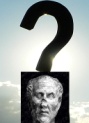 Όχι!
ἐν στάσει
Το ἐν στάσει δηλώνει την ἐπιστροφή στον ἑαυτό, την μη έξοδο από τον ἑαυτό και όχι την απουσία κίνησης.
Η κίνηση είναι απούσα μόνο από το Ἕν, αλλά υπάρχει πλήρως μέσα στο νοητό. Η κίνηση είναι η βασικότερη έννοια, αυτή μαζί με την ἑτερότητα, που εξηγούν την ίδια την εμφάνιση και την αυτοπαραγωγή του Νοῦ.
Οι βασικές έννοιες, το δίπολο που μάς εξηγεί τι είναι ο Νοῦς έχει από τη μία την ἑτερότητα και από την άλλη την κίνηση.
Ο Νοῦς ως νόηση, ως οὐσία, ως κίνηση, ως ζωή, ως αἰωνιότητα
Με τον ίδιο τρόπο μπορούμε να σκεφτούμε την Ψυχή ως διάνοια, ως διαδοχικότητα, ως χρόνο. Είναι ένας από τους τρόπους με τους οποίους το σύνολο της οὐσίας της Ψυχῆς μπορεί να νοηθεί.
Ο χρόνος ως…άχρονος!
Ο χρόνος ο ίδιος στον ἑαυτό του είναι άχρονος!
 
Ο χρόνος δεν υπόκειται στον χρόνο. 

Ο χρόνος είναι μέτρο, είναι αυτός που μετράει, δε μετριέται από κάτι. 

Οπότε ο χρόνος ως μέτρο δεν μετριέται από κάτι άλλο. 

Ο χρόνος ο ίδιος δεν είναι ἔγχρονος.
Εάν η Ψυχή έπαυε να είναι αυτό που είναι, τότε τι θα γινότανε, ρωτάει ο Πλωτῖνος;
Θα σταματούσε ο χρόνος!
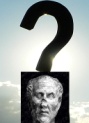 Γιατί όμως δε θα είχαμε χρόνο; 
Γιατί δε θα είχαμε Ψυχή.
Η Ψυχή είναι χρονική με την έννοια ότι συνιστά τον χρόνο, δεν είναι ἔγχρονη, δε βρίσκεται μέσα στον χρόνο, το σύμπαν βρίσκεται μέσα στον χρόνο, υπόκειται στον χρόνο. Η Ψυχή είναι η ίδια χρόνος.
Η Ψυχή δεν υπάρχει ως Ψυχή άσχετα από τη δημιουργία του αἰσθητοῦ κόσμου. Παράγει τον ἑαυτό της ως Ψυχή και την ώρα που παράγει τον ἑαυτό της ως Ψυχή, δηλαδή ως χρόνο, παράγει και τον αἰσθητό κόσμο. 

Αλλιώς, δεν υπάρχει κάποια διαφορά ανάμεσα στην Ψυχή και στον Νοῦ.
Η Ψυχή ως η ίδια η μετάβαση από την ἐσωτερικότητα του Νοῦ στην ἐξωτερικότητα του αἰσθητοῦ κόσμου
Η Ψυχή είναι η ίδια η μετάβαση από την ἐσωτερικότητα του Νοῦ στην ἐξωτερικότητα του αἰσθητοῦ κόσμου.
Στην πραγματικότητα η Ψυχή είναι ο χρόνος, γιατί η Ψυχή είναι διαφορά του ἑαυτοῦ της από την αἰωνιότητα. 

Αυτή τη διαφορά τη λέμε χρόνο.
Άρα, τι είναι οι διάφορες κινήσεις που είχαμε νομίσει παλαιότερα ότι είναι ο χρόνος;
ἡμέρα → μέτρο του χρόνου, όχι της κίνησης
Τώρα, τι είναι η ἡμέρα;
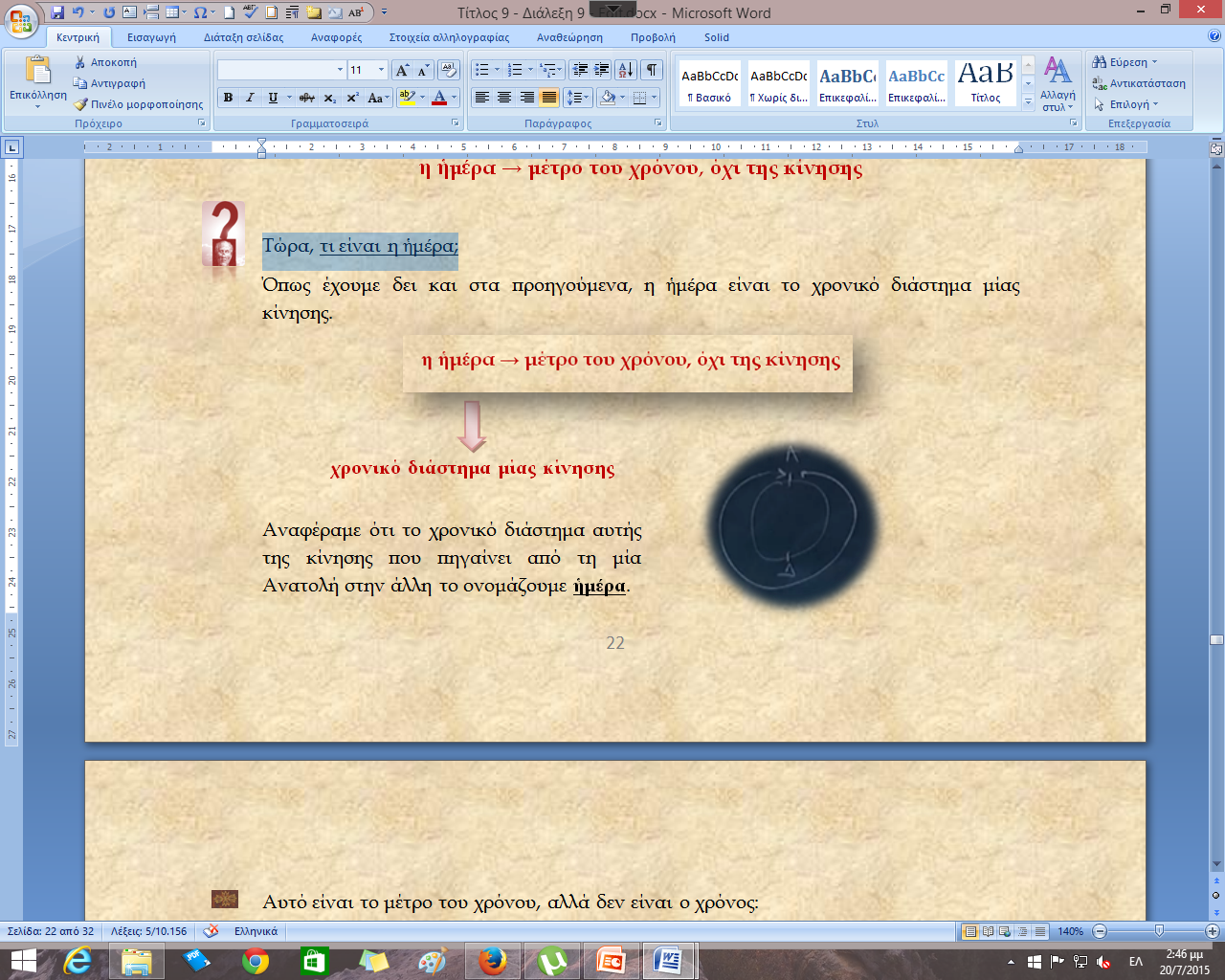 χρόνος ≠ χρονικό διάστημα της κίνησης
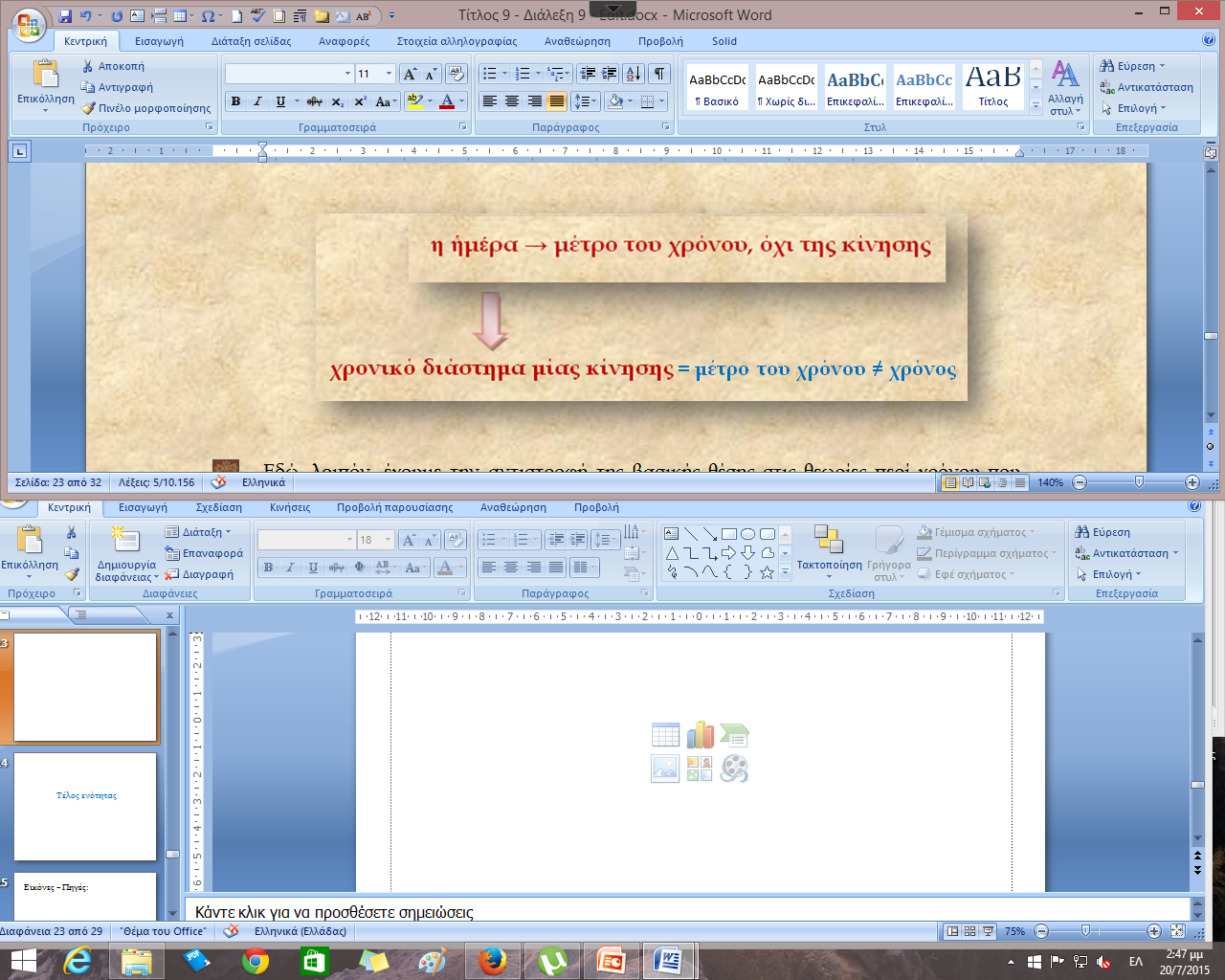 Δεν είναι ο χρόνος μέτρο ως χρονικό διάστημα της κίνησης, αλλά το χρονικό διάστημα της κίνησης είναι μέτρο του χρόνου!
Ο χρόνος ως πρωταρχικότερος της κίνησης
Δεχόμαστε κάτι που είναι προφανές ότι αυτό που μετράει την κίνηση του σύμπαντος είναι το χρονικό διάστημα, αλλά το χρονικό διάστημα δεν είναι ο χρόνος, είναι αυτό που αποτελεί μέτρο του χρόνου με την έννοια ότι μάς φανερώνει την ύπαρξη του χρόνου.
Η κίνηση μάς οδηγεί στο να αντιληφθούμε το πέρασμα του χρόνου,
η κίνηση υποδεικνύει σε εμάς το πέρασμα του χρόνου.
Τι υποδεικνύει η παραπάνω πρόταση; Υποδεικνύει ότι ο χρόνος είναι πρωταρχικότερος της κίνησης.
μετροῦν — μετρούμενο
Ο χρόνος είναι η ίδια η φύση της Ψυχῆς
Εφόσον ο αἰσθητός κόσμος είναι παράγωγο της Ψυχῆς, ο χρόνος είναι η ίδια η φύση της Ψυχῆς, η διαδοχικότητα της Ψυχῆς η οποία έχει ως αποτέλεσμα την εμφάνιση του κατακερματισμένου αἰσθητοῦ κόσμου.
Αν δεν υπήρχε αυτή η ελευθερία της Ψυχῆς, τότε η Ψυχή δε θα μπορούσε να μεταβεί από το αἰσθητό στο νοητό, δε θα μπορούσε να επιστρέψει στον νοητό κόσμο, δεν θα μπορούσε να αποκτήσει αὐτογνωσία, αὐτοσυνειδησία.
Εικόνες – Πηγές:
(1) 	Εικόνα 1 –  Ο Νοῦς ως κύκλος και τα νοητά ως οι ακτίνες του. 
http://exclusion.pep.uoi.gr/ROMA/agogi/agogi_kef4.htm
 
(2) 	Εικόνα 2 –  Πλήρης περιφορά από το σημείο Α έως το σημείο Α.
Σχήμα με βάση τον κύκλο από το: 
http://exclusion.pep.uoi.gr/ROMA/agogi/agogi_kef4.htm
 
(3) 	Εικόνα 3 –  Περιφορά από τη μία Ανατολή στην άλλη.  
Στιγμιότυπο από τον πίνακα – Τίτλος 11 – Διάλεξη 11.
Εικόνες – Πηγές:
Σύμβολα:   
Bullets:
http://www.gutenberg.org/files/17330/17330-h/ 17330 -h.htm#linkC2HCH0002
Τέλος ενότητας
Σημείωμα Αναφοράς
Copyright Πανεπιστήμιο Πατρών, Ελένη Περδικούρη, 2015. «Χρόνος και Αιωνιότητα στον Πλωτίνο». Έκδοση: 1.0. Πάτρα 2015. Διαθέσιμο από τη δικτυακή διεύθυνση:
	
	eclass.upatras.gr/courses/PHIL1905
Χρηματοδότηση
Το παρόν εκπαιδευτικό υλικό έχει αναπτυχθεί στo πλαίσιο του εκπαιδευτικού έργου του διδάσκοντα.
Το έργο «Ανοικτά Ακαδημαϊκά Μαθήματα στο Πανεπιστήμιο Αθηνών» έχει χρηματοδοτήσει μόνο την αναδιαμόρφωση του εκπαιδευτικού υλικού. 
Το έργο υλοποιείται στο πλαίσιο του Επιχειρησιακού Προγράμματος «Εκπαίδευση και Δια Βίου Μάθηση» και συγχρηματοδοτείται από την Ευρωπαϊκή Ένωση (Ευρωπαϊκό Κοινωνικό Ταμείο) και από εθνικούς πόρους.
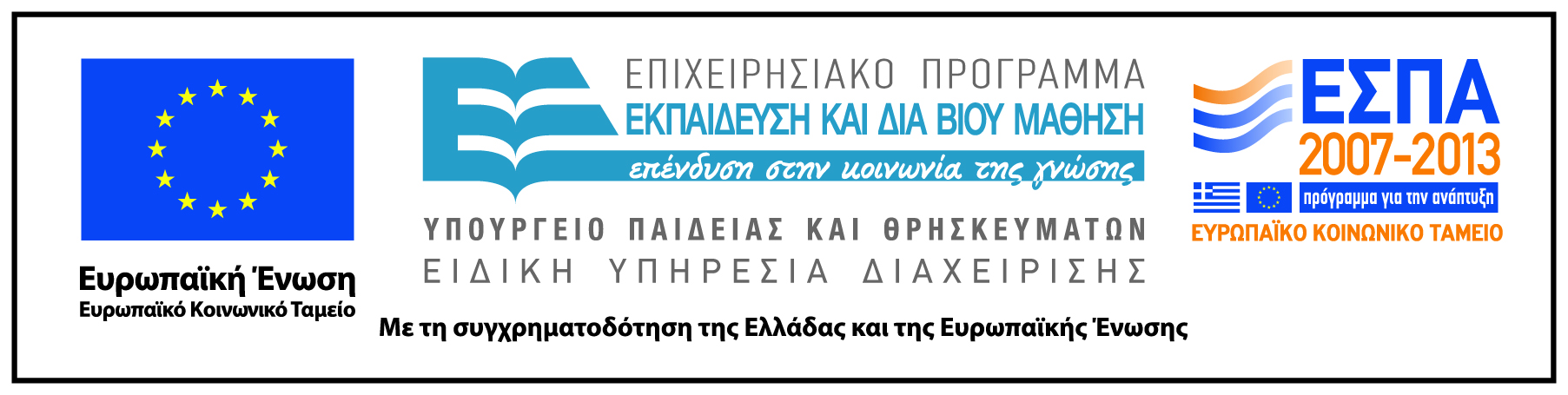 Σημείωμα Αδειοδότησης
Το παρόν υλικό διατίθεται με τους όρους της άδειας χρήσης Creative Commons Αναφορά, Μη Εμπορική Χρήση Παρόμοια Διανομή 4.0 [1] ή μεταγενέστερη, Διεθνής Έκδοση.   Εξαιρούνται τα αυτοτελή έργα τρίτων π.χ. φωτογραφίες, διαγράμματα κ.λ.π., τα οποία εμπεριέχονται σε αυτό και τα οποία αναφέρονται μαζί με τους όρους χρήσης τους στο «Σημείωμα Χρήσης Έργων Τρίτων».



    
                 
[1] http://creativecommons.org/licenses/by-nc-sa/4.0/


Ως Μη Εμπορική ορίζεται η χρήση:
που δεν περιλαμβάνει άμεσο ή έμμεσο οικονομικό όφελος από την χρήση του έργου, για το διανομέα του έργου και αδειοδόχο
που δεν περιλαμβάνει οικονομική συναλλαγή ως προϋπόθεση για τη χρήση ή πρόσβαση στο έργο
που δεν προσπορίζει στο διανομέα του έργου και αδειοδόχο έμμεσο οικονομικό όφελος (π.χ. διαφημίσεις) από την προβολή του έργου σε διαδικτυακό τόπο
Ο δικαιούχος μπορεί να παρέχει στον αδειοδόχο ξεχωριστή άδεια να χρησιμοποιεί το έργο για εμπορική χρήση, εφόσον αυτό του ζητηθεί.
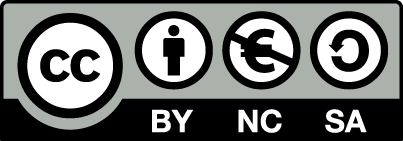